Quantumfysica roept vragen op
Wat is licht? Wat is een elektron? Is de wetenschap in staat deze vragen te beantwoorden? Hoe krijgen we antwoorden? Waarom hebben we quantumfysica nodig? Is de klassieke natuurkunde fout? Wat zegt het experiment met de dubbele spleet over de werkelijkheid? Zijn alle wetenschappers het eens over de interpretatie? Zo niet, is dat een probleem? Waarom zijn er verschillende interpretaties? Wie heeft er gelijk? Zijn interpretaties van quantumfysica echt wetenschap? Kan de wetenschap alle vragen beantwoorden? Waar zijn modellen goed voor? Kunnen we elk model kiezen dat we willen? Kan ik mijn eigen model maken? Waarom kiezen we niet het beste model? Betekent dit dat alles kan gebeuren? Kan ik door een muur heen tunnelen? Ben ik gemaakt van golven? Bestaat er een universum waar geen quantumfysica bestaat?
Bewerkbaar lesmateriaal.
Dit is een halffabricaat, geen garantie dat alles voor iedereen 'klopt'.
Gebruik, verander,herschik of bewerk het om het in je klas te gebruiken.
over de Aard van de natuurwetenschap. 
Geniet ervan!
Het meest fascinerende deel van de natuurkunde
Quantumwereld deel 1
Quantum leap (5:22 min.)0:29 – 5:51 min: https://www.youtube.com/watch?v=4uyIkyZg2hY
Deeltjes, golfjes, elektronen, fotonen
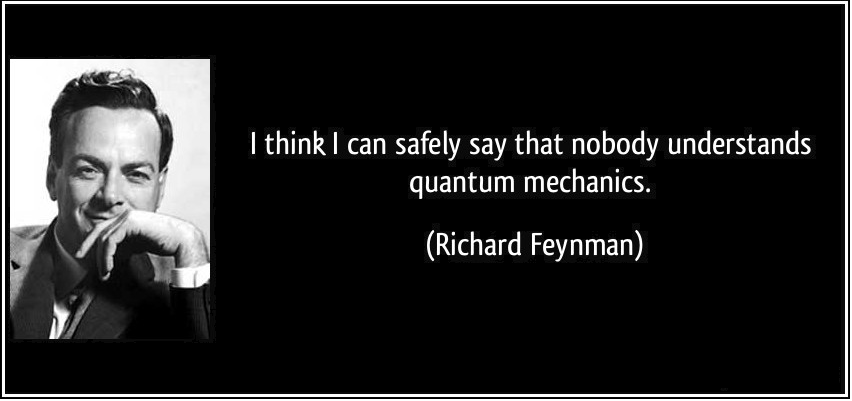 ©1965. The Nobel foundation
Deeltjes, golfjes, elektronen, fotonen
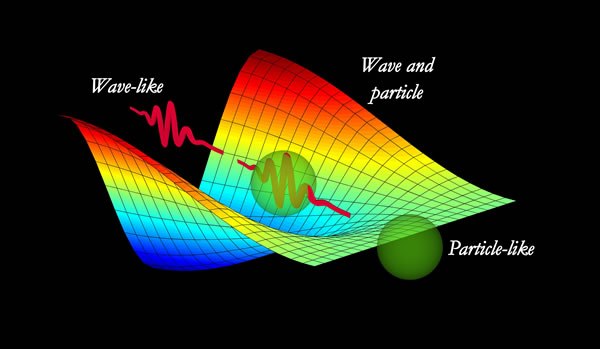 Copyright © 2014 by World Scientific Publishing Co. Pte. Ltd.The Quantum World, Michel le Bellac
Deeltjes, golfjes, elektronen, fotonen
Opgave: Klassieke beeldbuis
Een elektron in een ouderwetse televisie wordt versneld door een spanning van 2,5 kV. De elektrische energie e∙ΔU wordt omgezet in kinetische energie. (De e is de lading van het elektron.)
a. Bereken de kinetische energie van het elektron, uitgedrukt in joule.
b. Bereken de snelheid waarmee het elektron het beeldscherm treft.
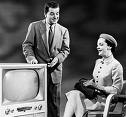 Deeltjes, golfjes, elektronen, fotonen
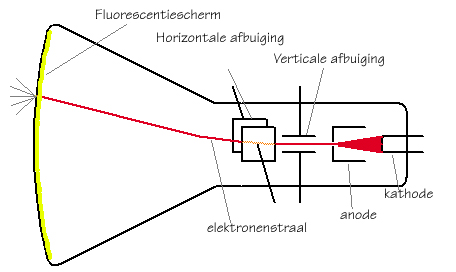 Klassieke beeldbuis
a. Eel = e · ΔU
		=1,6·10-19 · 2,5·103
		= 4,0·10-16 J
b. Ekin= ½ m v2 
		= ½· 9,1·10-31 · v2 = 4,0·10-16 J  
		
		Daaruit volgt:
		 v=3,0·107 m/s.
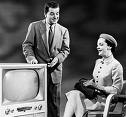 ©2009. ErnstA, edited and translated by Bemoeial - Transferred from nl.wikipedia. Derivative of Datei:Braunsche Roehre.png
Is het elektron een deeltje?
Hoe weten we dat?
Kunnen we elektronen zien?
Waarom doen we als of elektronen kleine geladen knikkers zijn?
Uit wat bestaan die knikkers dan?
Wat is een model?
Wat is een atoom?
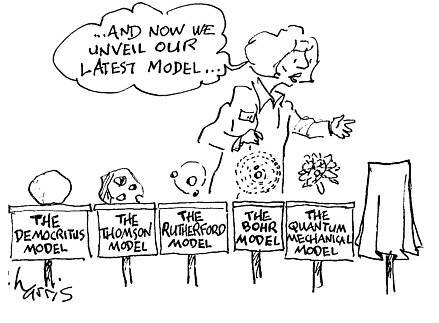 Deeltjes, golfjes, elektronen, fotonen
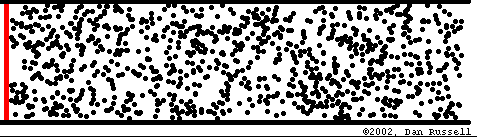 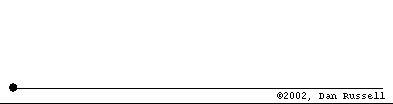 ©Animation courtesy of Dr. Dan Russell, Grad. Prog. Acoustics, Penn State, 2002, https://www.acs.psu.edu/drussell/Demos/waves-intro/waves-intro.html
Q1 golven (SOC-36663945)	 of Q1a golven (SOC-38069379)
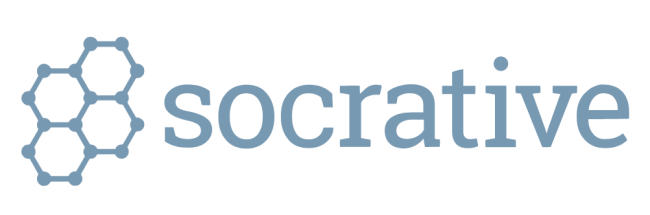 Vraag 1 en 2 
Welke van de volgende golven zijn longitudinaal?
Geluidsgolven in lucht
Staande golven in een vioolsnaar
Geluidsgolven in vacuüm
Watergolven
Geluidsgolven in water

Resultaten laten zien als socrative op deze computer  op een docentaccount geopend is: Scherm wisselen =  Alt+Tab
Q1 golven (SOC-36663945) of Q1a golven (SOC-38069379)
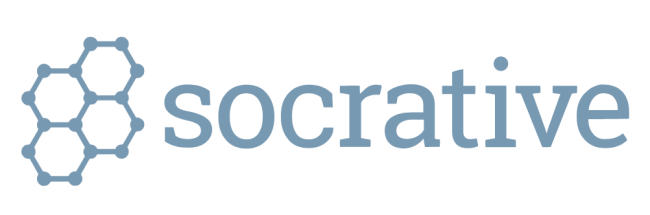 Vraag 3 en 4 
Als een golf niet longitudinaal is dan is het een …
lopende golf;
staande golf;
transitieve golf; 
transversale golf;
Trilling.

Resultaten laten zien als socrative op deze computer  op een docentaccount geopend is: Scherm wisselen =  Alt+Tab
Golven
Buiging (= diffractie) 
Bij een opening die kleiner is dan de golflengte:
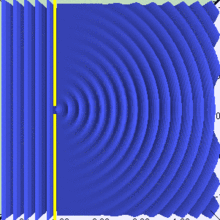 Golven
Buiging (= diffractie) 
Hoe kleiner de opening  in verhouding tot de golflengte  hoe sterker de buiging.



Principe van Huygens: Bij een heel kleine opening ontstaan
bolvormige  golven bij een gaatje.  
cilindervormige golven bij een spleet.
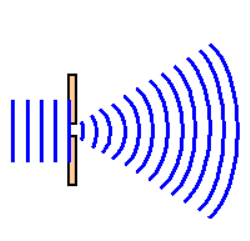 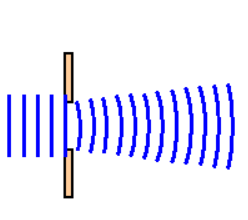 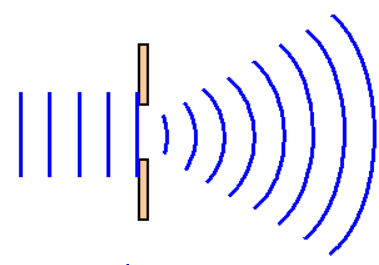 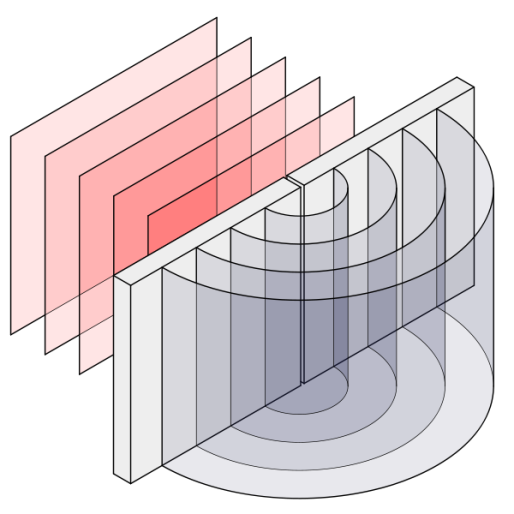 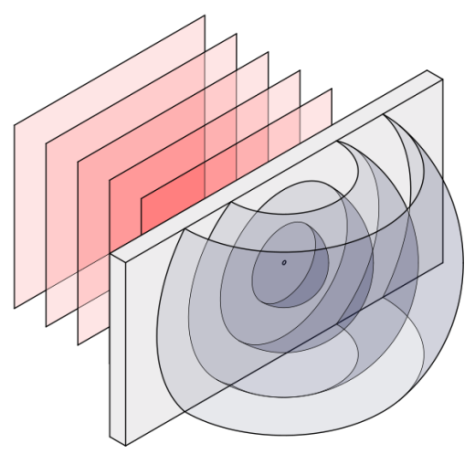 © Keith Gibbs 2009 via schoolphysics.co.uk
Golven
Buiging: 
ook andersom, als een golf tegen een obstakel komt.

Wat heeft dit te maken met
...  weerkaatsing van golven?
… communicatie van dieren in het bos?
… radar snelheidscontroles?
… wat je door een microscoop nog kunt zien?
… dat bluetooth niet verder dan 10 meter werkt?
…dat radiogolven veel verder komen?
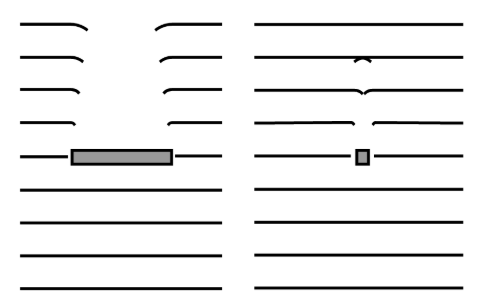 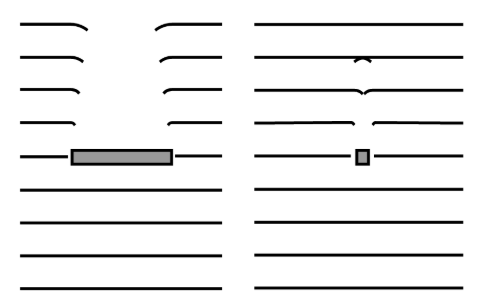 © wetenschapsschool.nl
Superpositie van golven
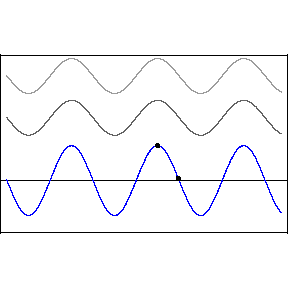 Lineaire superpositieals twee golven in hetzelfde punt aankomen worden de uitwijkingen (amplitudes) opgeteld.
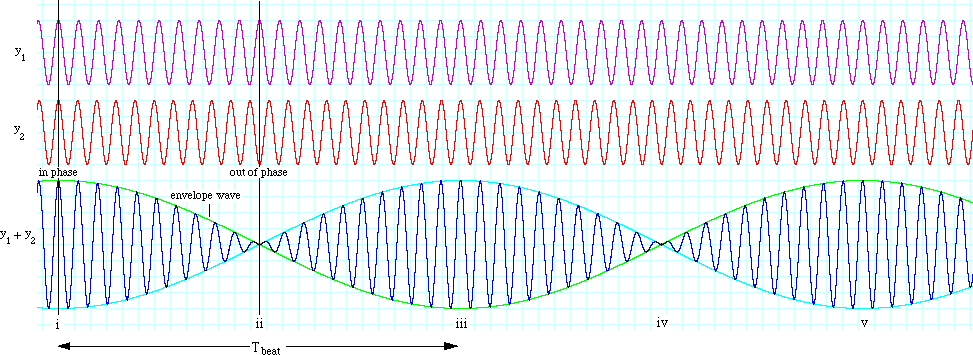 Constructieve en destructieve interferentieSuperpositie van golven kan tot een grotere of een kleinere amplitude leiden.
© Maria Janssen via slideplayer.nl
Q1 golven
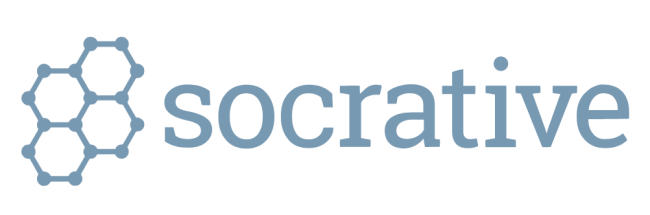 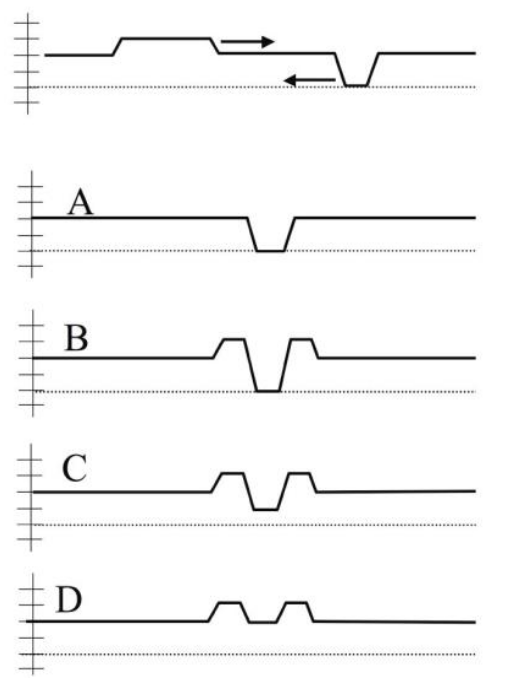 Superpositie (vraag 5 en 6)Twee golven bewegen naar elkaar toe. Welke afbeelding geeft het best het moment weer dat ze door elkaar heen gaan? (nog steeds SOC-36663945)of Q1b golven (SOC-38069390)Resultaten laten zien als socrative op deze computer  op een docentaccount geopend is: Scherm wisselen =  Alt+Tab
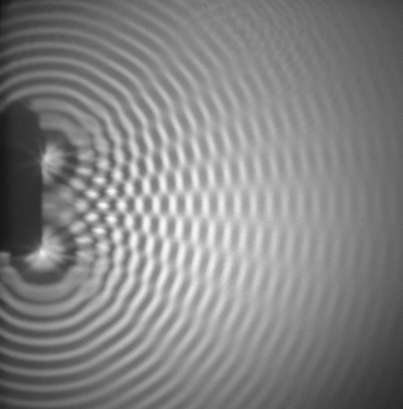 Experiment met watergolven
Pulsar 11, 12, 13
Tweedimensionale golf-uitbreiding met interferentie
Interferentie :
(twee) golven kunnen elkaar versterken of verzwakken.

Er zijn diverse plekken in de vijver waar het water niet beweegt.
© Maria Janssen via slideplayer.nl
Pulsar 11, 12, 13
Interferentie van golven
Interferentie dubbele spleet (bewegende beelden)
http://science.sbcc.edu/~physics/flash/2%20slit%20interference.html
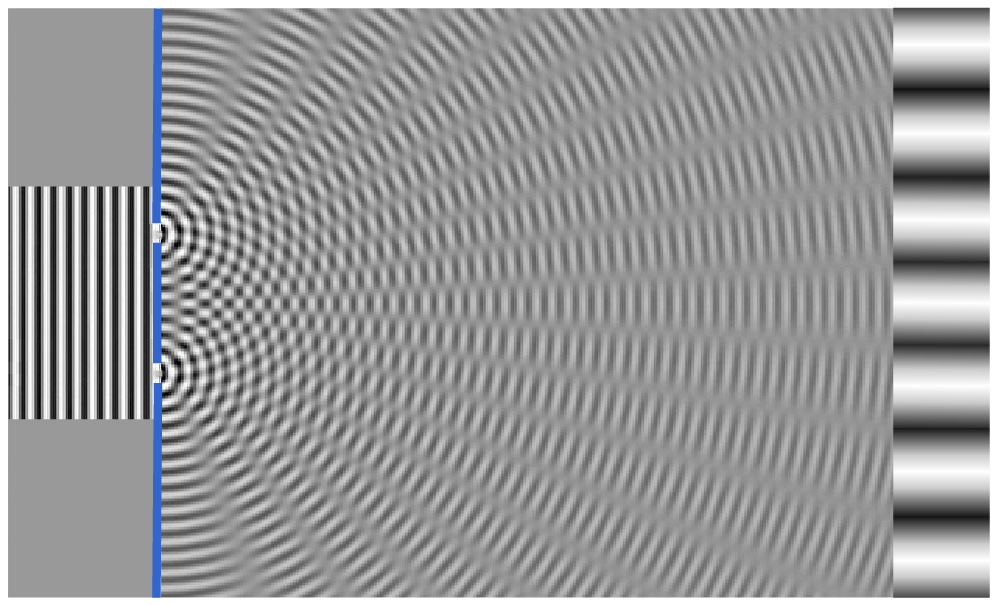 ©2016 Don Ion. Department of Physics and Engineering Santa Barbara City College
Pulsar 11, 12, 13
Interferentie van golven
Maximum 0e orde: geen weglengteverschil constructieve interferentie = maximale versterking
©2016 Don Ion. Department of Physics and Engineering Santa Barbara City College
Pulsar 11, 12, 13
Interferentie van golven
Minimum 1e orde: weglengteverschil  ½ λdestructieve interferentie = maximale uitdoving
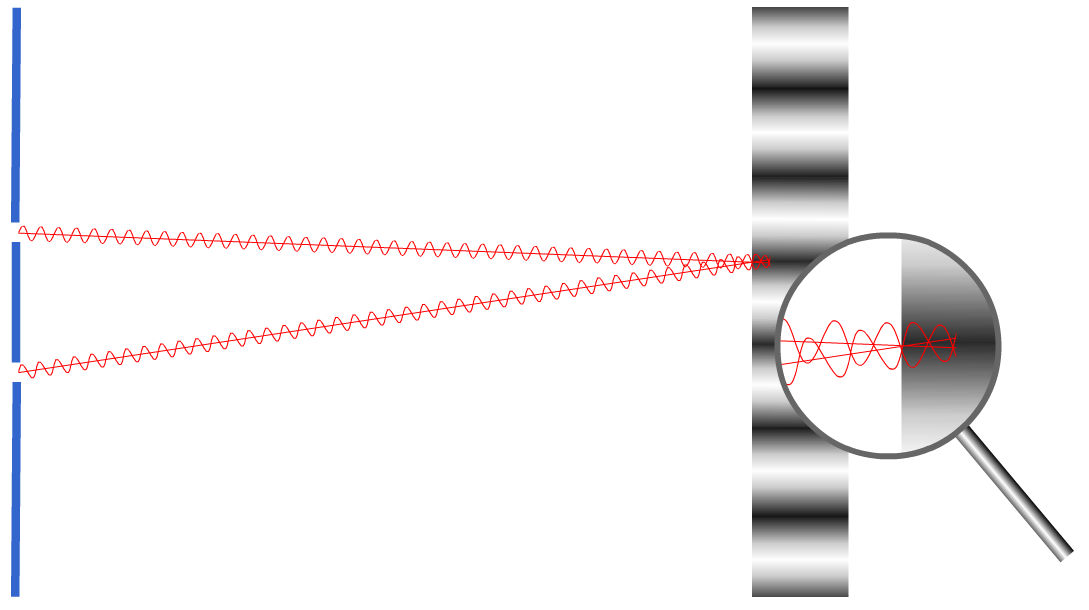 Vraag van de 17e en 18e eeuw: Wat is licht?
Huygens: 
licht bestaat uit golven
Newton: 
licht bestaat uit deeltjes
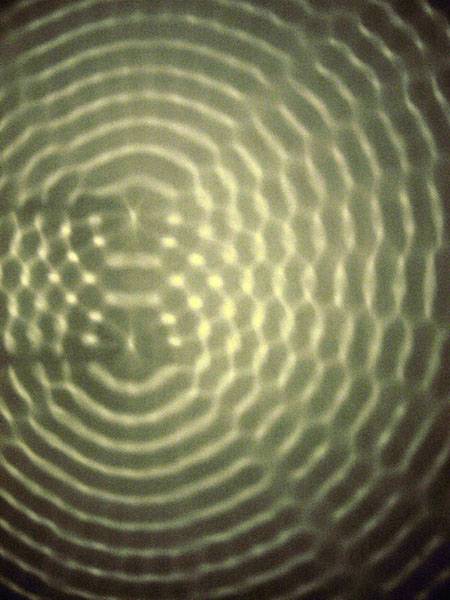 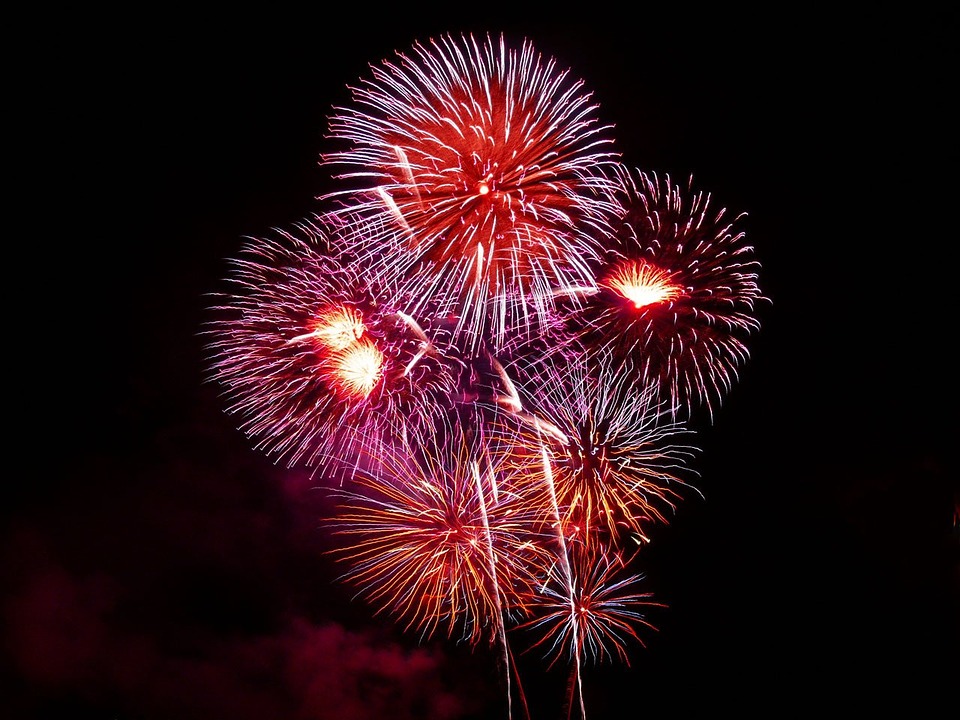 © Pixabay, onbekend
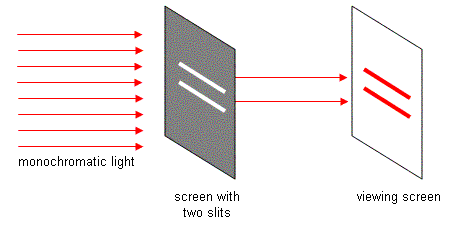 Test om golven van deeltjes te onderscheiden:Dubbele-spleet experiment
Laat licht door 2 spleten op een scherm vallen
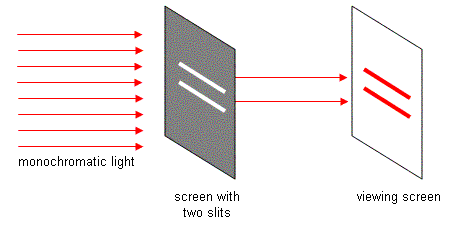 Licht bestaat uit deeltjes (Newton 1690)
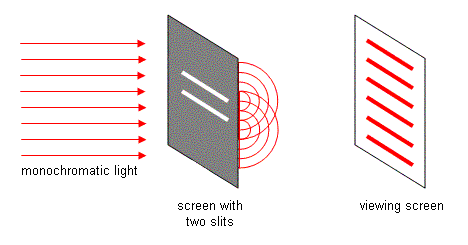 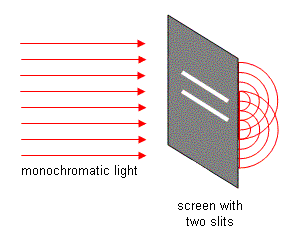 Licht bestaat uit golven(Huygens 1690)
© Chester Beasley via slideplayer.com
Interferentie van golven
Laser licht
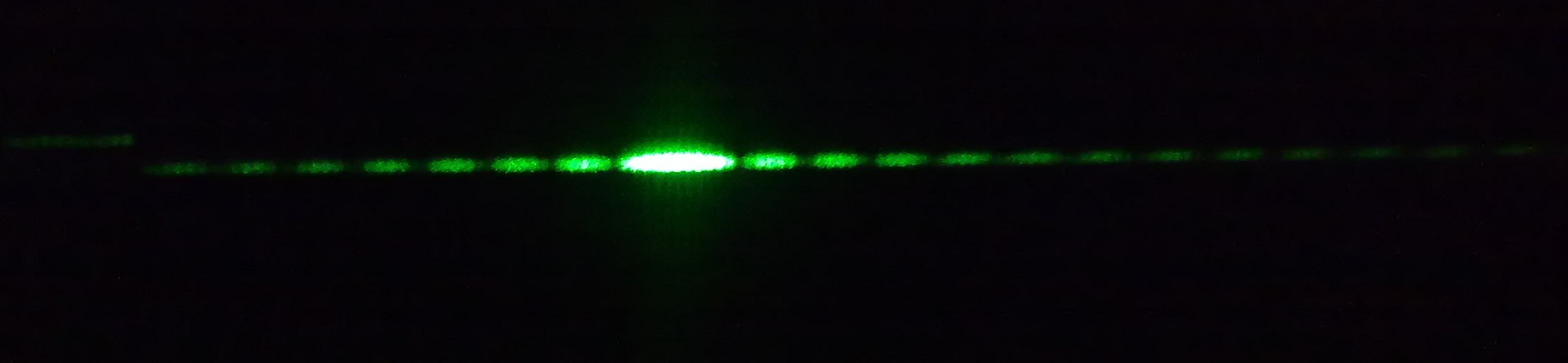 Het meest fascinerende deel van de natuurkunde
Quantumwereld deel 2
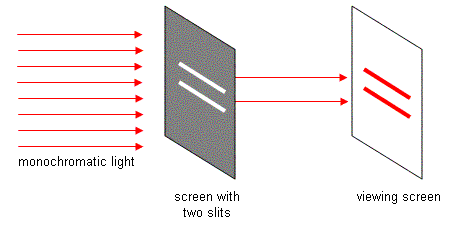 Experiment van Young 1801
Laat licht door 2 spleten op een scherm vallen
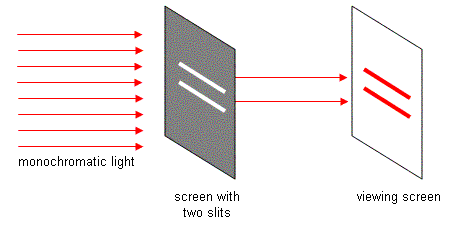 Licht bestaat uit deeltjes (Newton 1690)
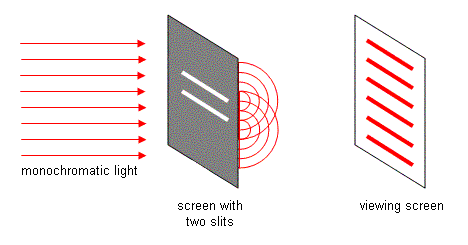 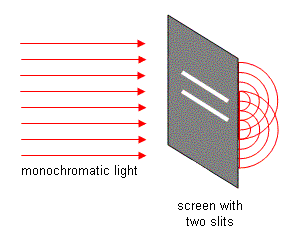 Licht bestaat uit golven(Huygens 1690)
© Chester Beasley via slideplayer.com
Interferentie van golven
Laser licht




Video interferentie: 
 http://wqd.nl/nWGP
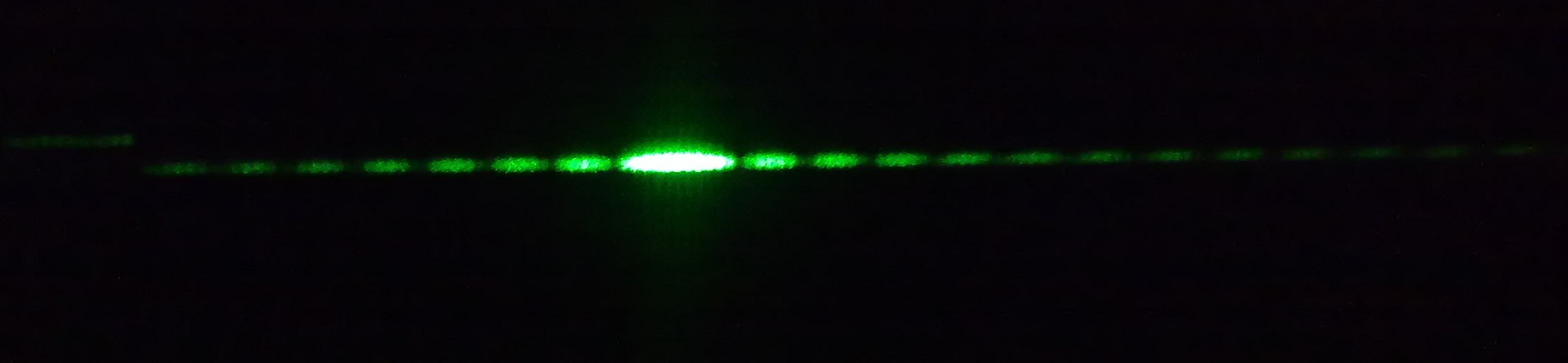 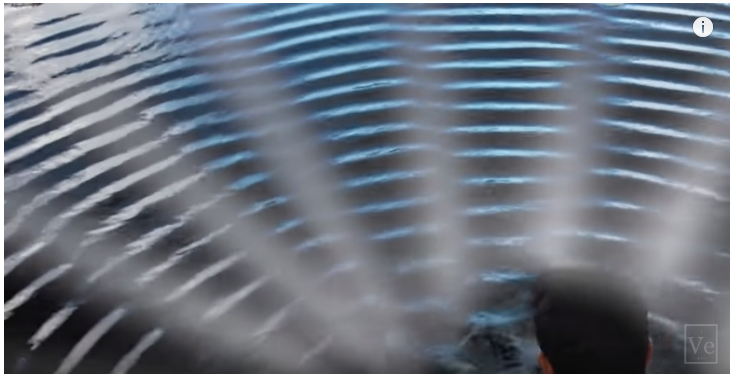 Q2 licht (SOC-37325626)  Scherm wisselen =  Alt+Tab
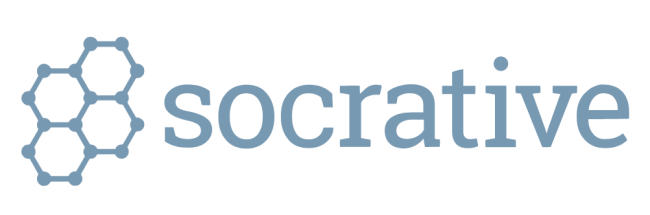 (Vraag 1 en 2) 		Evenwijdig licht met golflengte λ valt op een dubbele spleet. 
	Op een scherm ontstaat een interferentiepatroon.
	De plek waar de rode pijl naar wijst is verder verwijderd van de 			onderste spleet dan van de bovenste spleet.






Hoe groot is het verschil tussen de afstanden tot de twee spleten? 
(Vraag als je niet begrijpt wat hiermee bedoeld is )
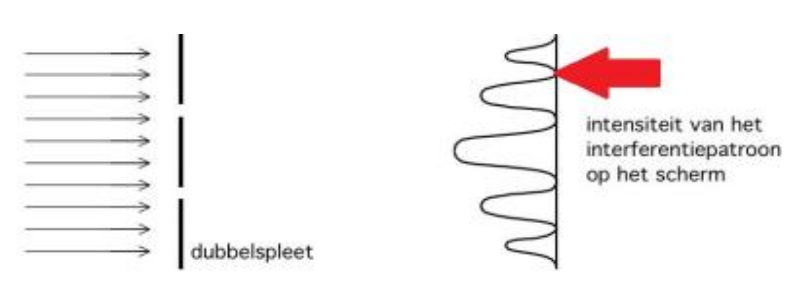 0,5 λ
1,0 λ 
1,5 λ 
2,0 λ 
2,5 λ 
Geen van bovenstaande mogelijkheden
Laser speckles
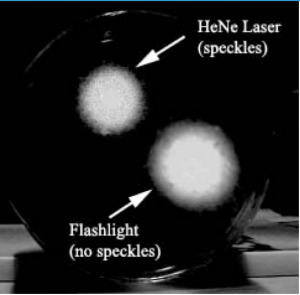 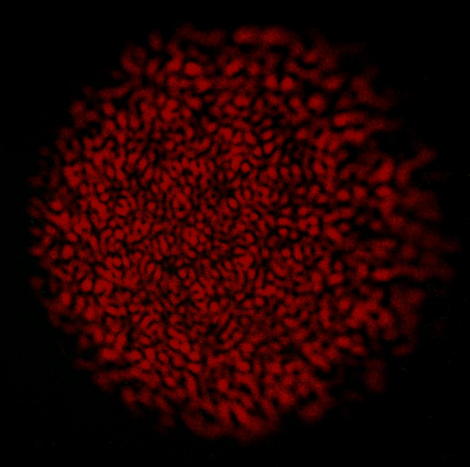 © 2005 Christophe Finot via wikipedia.fr
© 2017 Tomas Hode via laserannals.com
Laser speckles
Als laserlicht op een oppervlak valt waarvan de oneffenheden in de buurt van de golflengte komen zie je bewegende puntjes (speckles). Dit komt door interferentie.
Zizka, J., Olwal, A., Raskar, R. (2011): SpeckleSense: Fast, precise, low-cost and
compact motion sensing using laser speckle. Conference paper
Elektromagnetisch spectrum
103 m
100 m
10-3 m
10-6 m
10-9 m
10-12 m
10-15 m
106 m
103 Hz
106 Hz
109 Hz
1012 Hz
1015 Hz
1018 Hz
1021 Hz
radio
micro
infrarood
ultraviolet
röntgen
gamma
zichtbaar
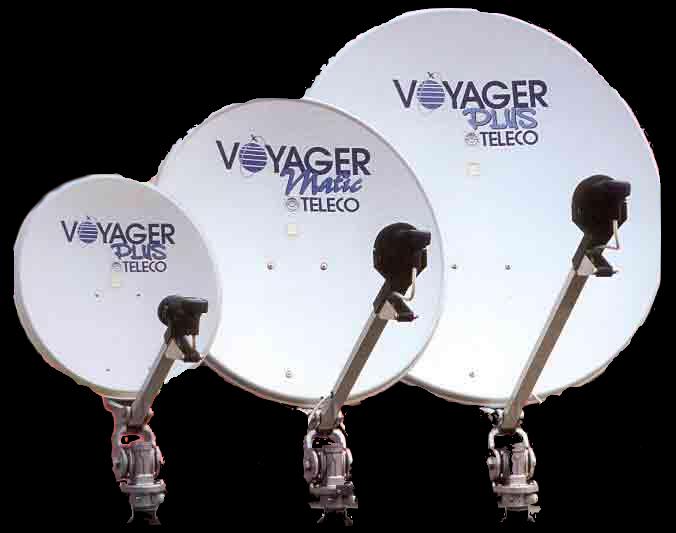 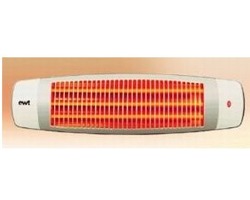 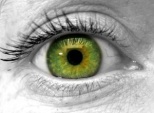 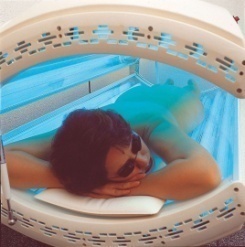 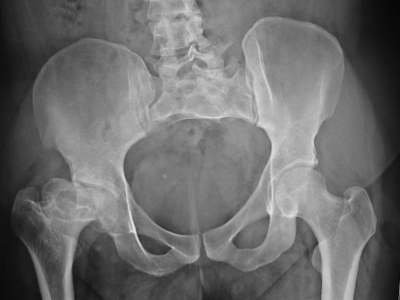 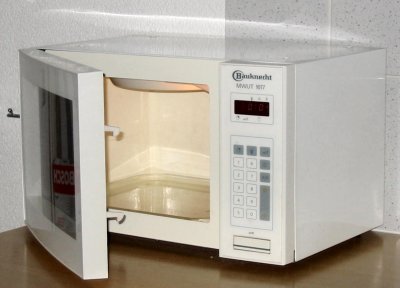 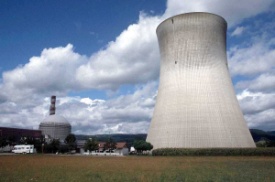 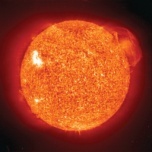 magnetron
radar
foto’s
kristallen
telegrafie
televisie
radio
portofoons
verwarming
alarminstallaties
molec. absorptie
zonnebank
fluorescentie
(blacklight)
kosmisch
nucleair
Het foto-elektrisch effect
Heinrich Hertz (1887): licht kan elektronen uit metalen losmaken.
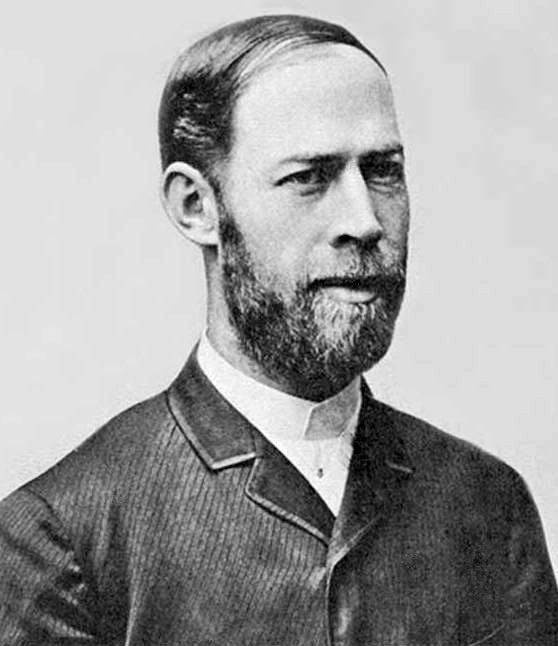 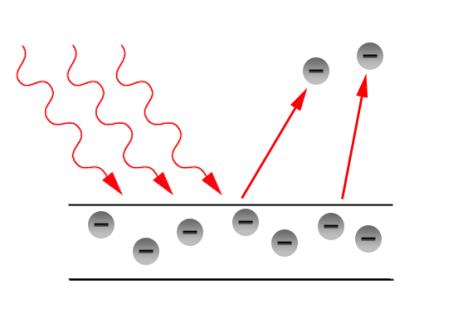 via Wikipedia / Wikimedia Commons
Het foto-elektrisch effect
“Klassieke” verwachting: 
Het elektron neemt energie op tot het voldoende energie heeft 
om te ontsnappen.
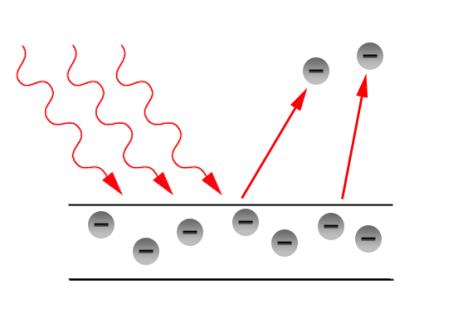 Het foto-elektrisch effect simulatie
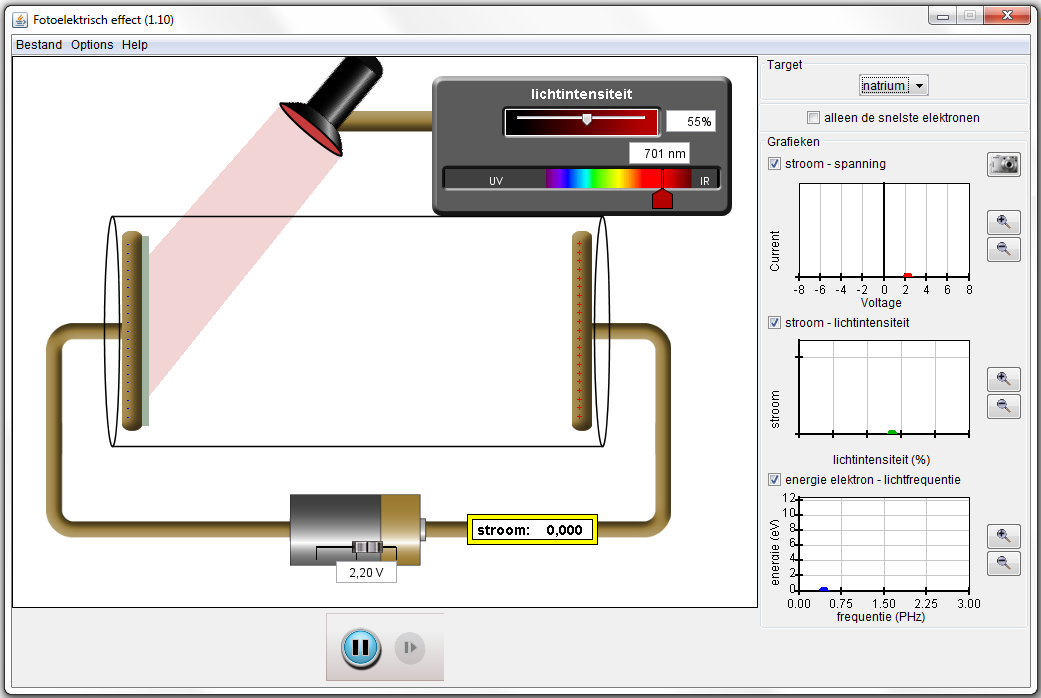 Zelf doen:
Phet simulation photoelectric effect


Alternatief:
Demonstratie via video
 https://bit.ly/2Spx47Q
https://phet.colorado.edu/nl/simulation/photoelectric
PhET Interactive Simulations
University of Colorado Boulder
https://phet.colorado.edu/nl/simulation/photoelectric
Het foto-elektrisch effect opstelling begrijpen
regelbare lichtbron
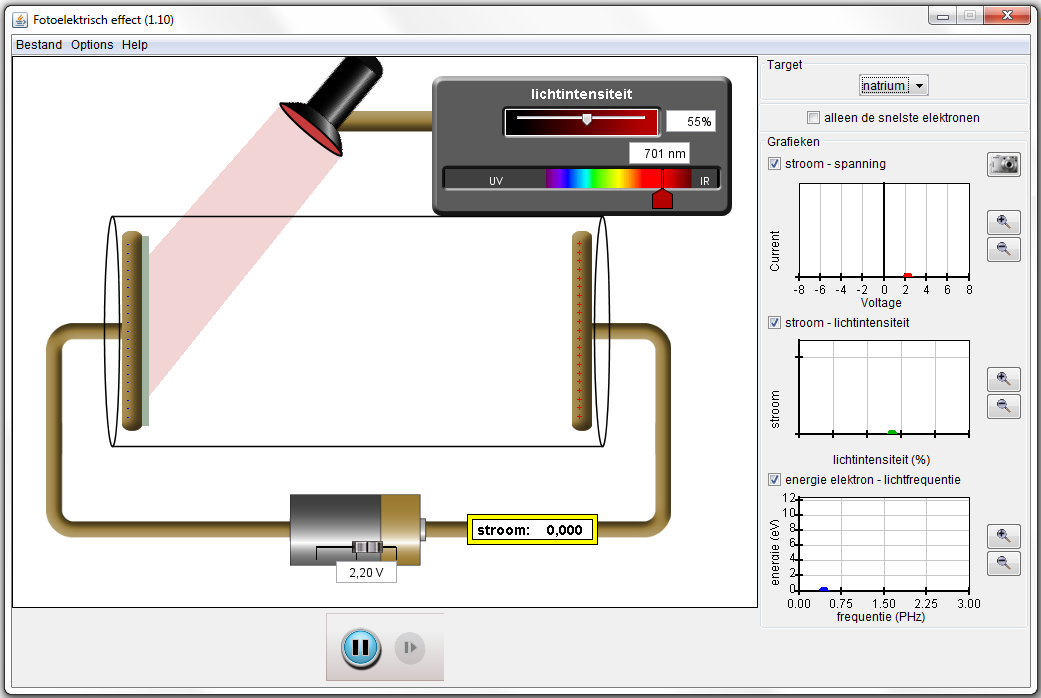 vacuum-buis
2 metalen platen op spanningsbron aangesloten
bij de linkerplaat kan het materiaal gekozen worden
PhET Interactive Simulations
University of Colorado Boulder
https://phet.colorado.edu/nl/simulation/photoelectric
Het foto-elektrisch effect opstelling begrepen?
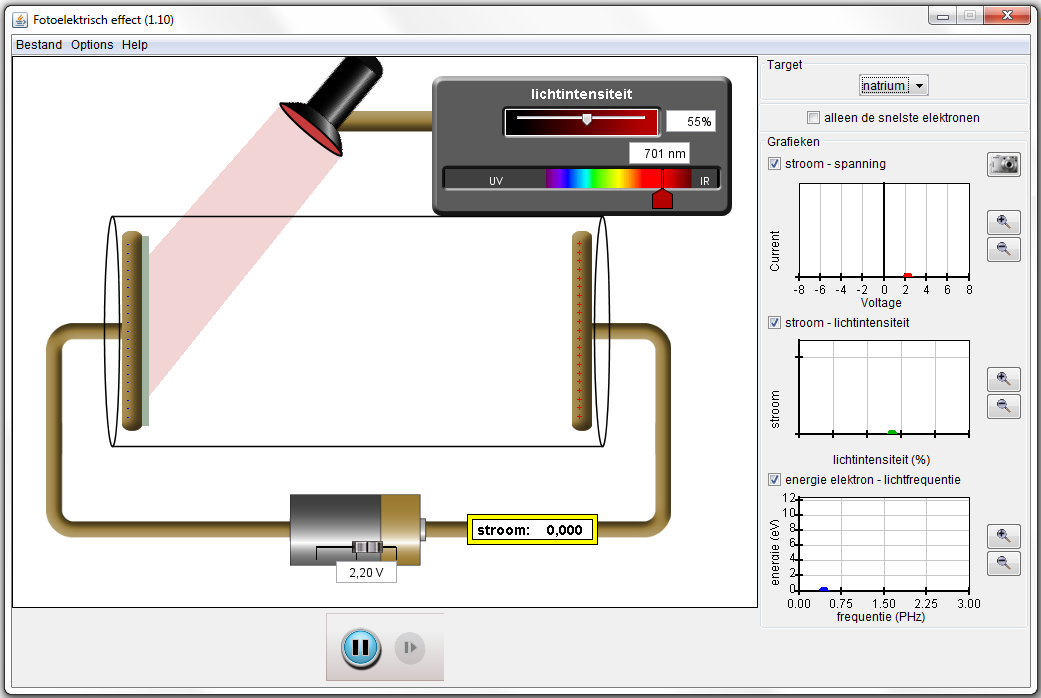 PhET Interactive Simulations
University of Colorado Boulder
https://phet.colorado.edu/nl/simulation/photoelectric
Fotoelectrisch effect
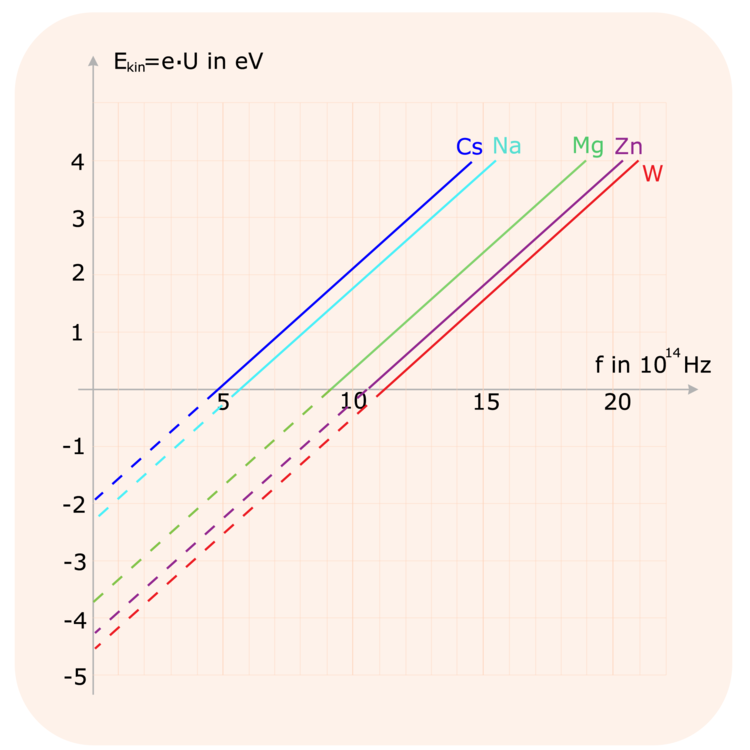 Wat zou je klassiek verwachten?
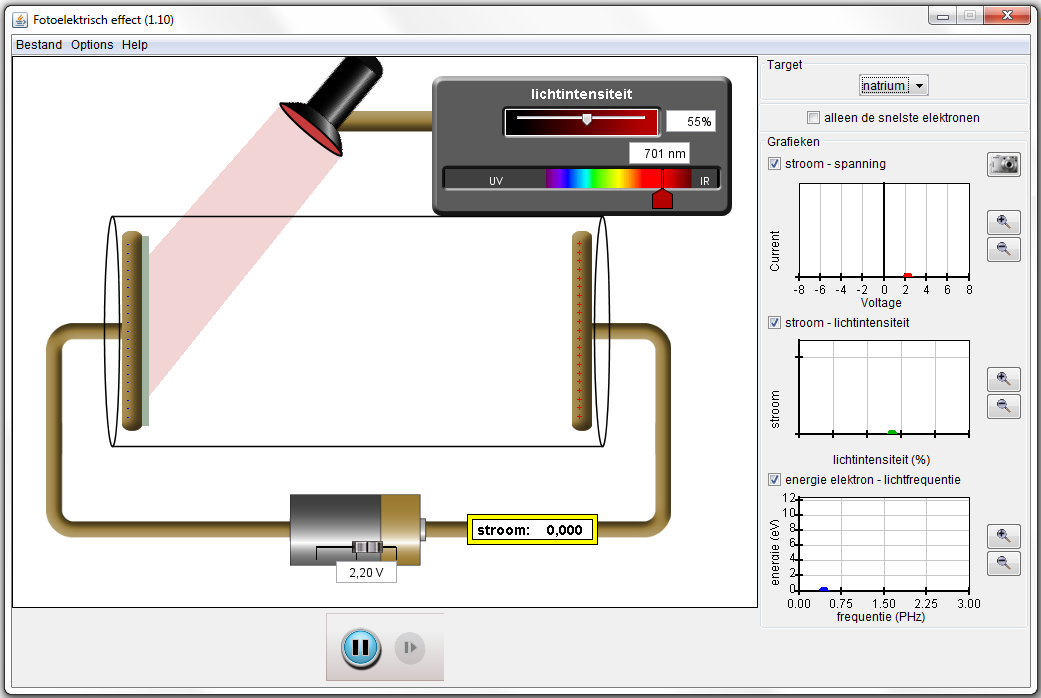 Elektronen komen los en worden door het elektrische veld
naar rechts versneld, stroom gaat lopen .
Plaat wordt langzaam warm.
PhET Interactive Simulations
University of Colorado Boulder
https://phet.colorado.edu/nl/simulation/photoelectric
D
C
Welke U-I grafiek zou je klassiek verwachten?
A
I →
I →
I →
U →
U →
U →
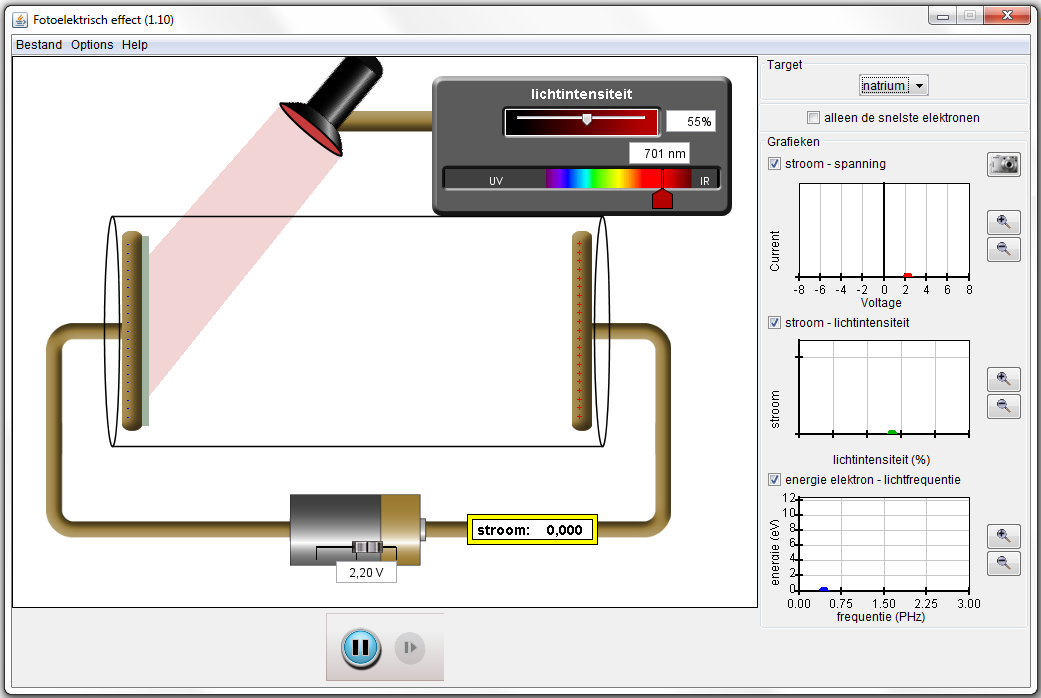 B
I →
U →
Wat gebeurt er echt?
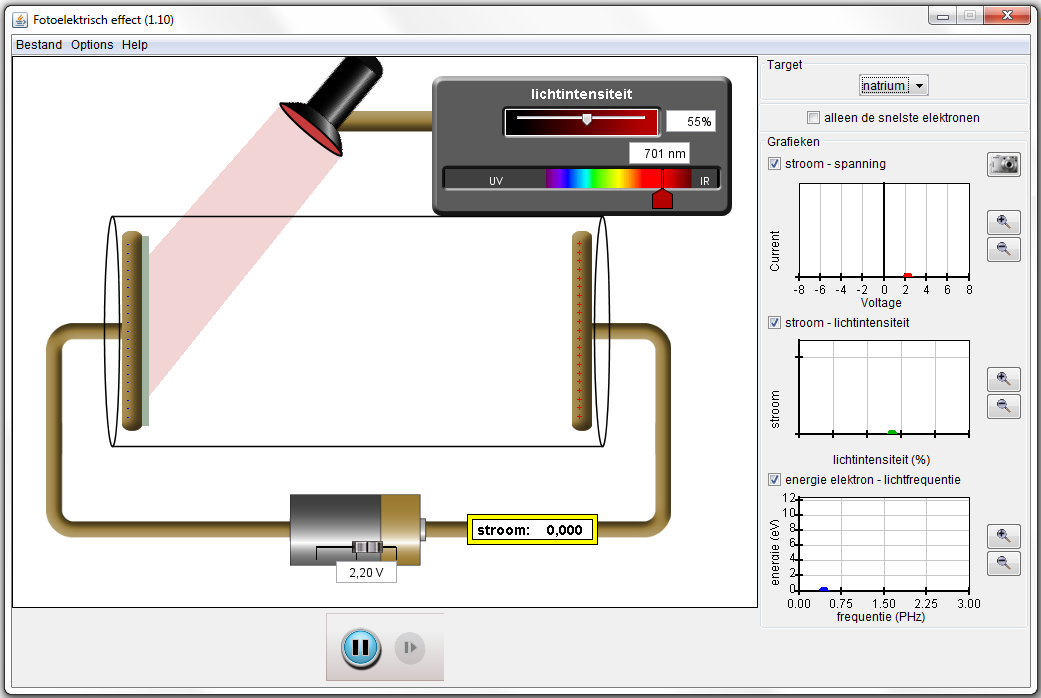 Bij twee verschillende kleuren spanning veranderen.
PhET Interactive Simulations
University of Colorado Boulder
https://phet.colorado.edu/nl/simulation/photoelectric
Het foto-elektrisch effect
We verwachten een afhankelijkheid van de intensiteit, 
maar niet van de frequentie.
Wat klopt er allemaal niet aan onderstaand plaatje?
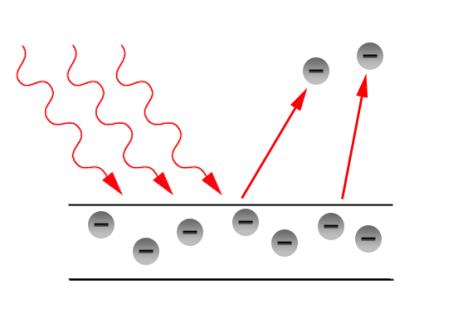 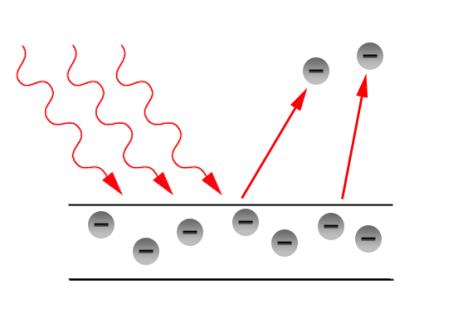 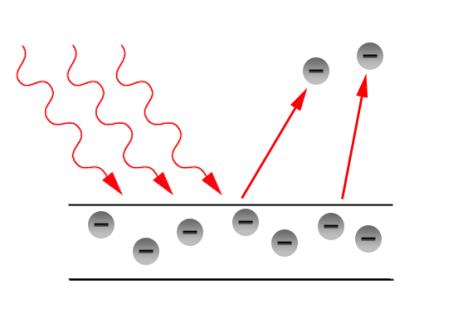 Het foto-elektrisch effect
Dit is al beter, 
maar de golflengtes zijn nog steeds fout.
In de praktijk is die afhankelijkheid er wel: 
Bij te lage frequentie gebeurt er niets!
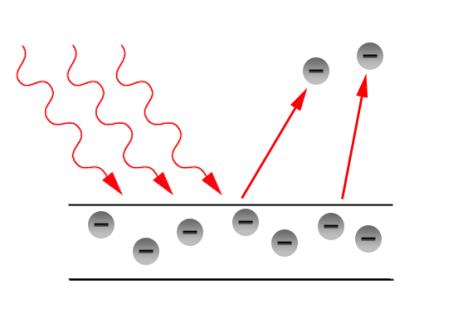 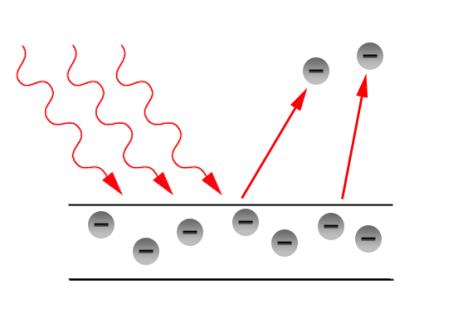 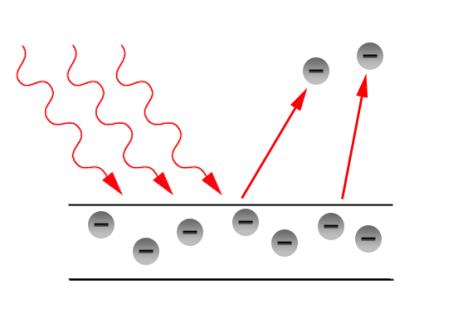 Het foto-elektrisch effect
Conclusie: 
Licht gedraagt zich niet als een continue golf van energie, 


maar lijkt verdeeld in pakketjes: ‘fotonen’ (= lichtquanta)
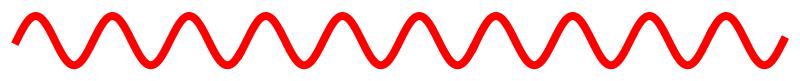 Licht is gequantiseerd: foton
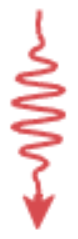 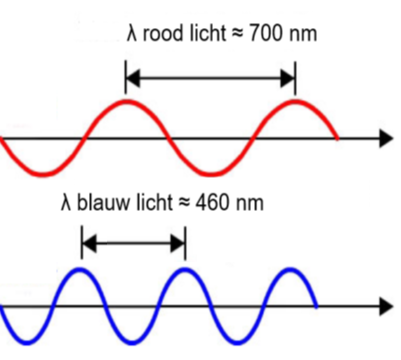 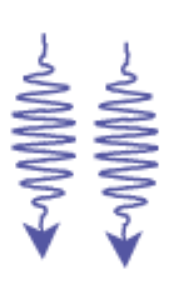 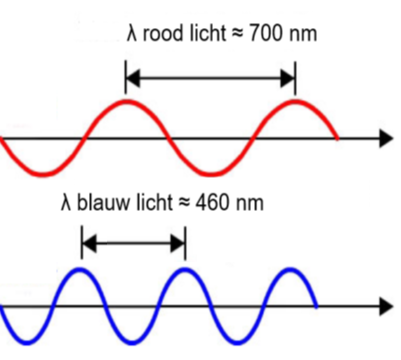 Licht is gequantiseerd: foton
Licht kun je niet oneindig dimmen, de energie van licht gaat in stapjes:
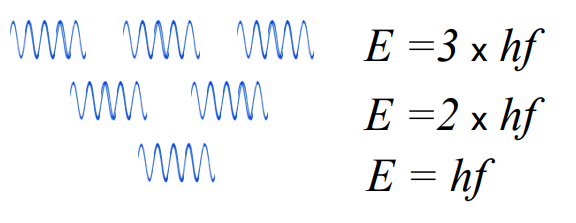 Licht is gequantiseerd: foton
Licht kun je niet oneindig dimmen, de energie van licht gaat in stapjes:
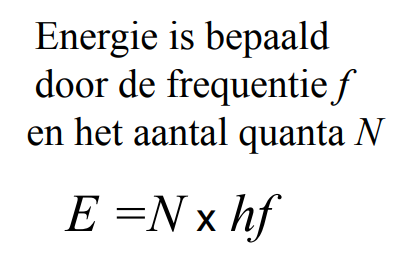 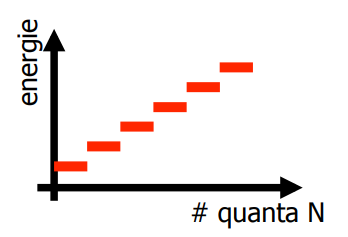 Licht als deeltje: foton
Snelheid in vacuüm:
Golflengte:
Energie per foton:
Q3 LED (SOC-37679097) 
Scherm wisselen =  Alt+Tab
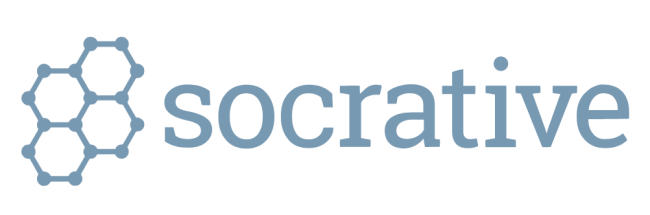 We vergelijken een rode en een gele LED-lamp met een vermogen van  1,2 W.Welke regel klopt?
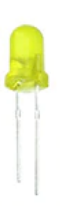 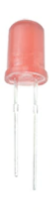 Het foto-elektrisch effect
Uittree-arbeid of uittree-energie 
(vind je voor een paar materialen in BiNaS, zoek zelf de tabel!):
Wu = h · fgrens
fgrens = 	de kleinste frequentie waarbij het foto-elektrisch effect optreedt (ook in BiNaS)
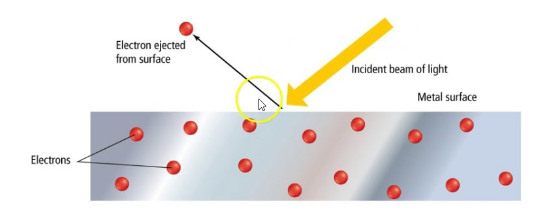 Het foto-elektrisch effect
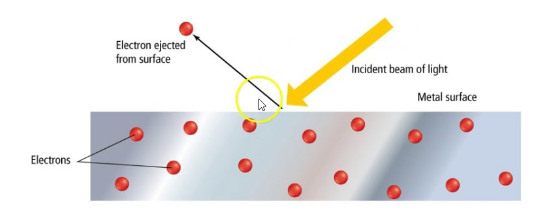 Pulsar 14, 15, 16, 19, 21
Impuls
Voor deeltjes met massa: 
De eenheid is Ns

Als er een externe kracht werkt op een voorwerp, verandert de impuls. 

Als er geen externe kracht werkt op een systeem, blijft de totale impuls behouden.
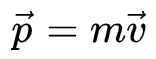 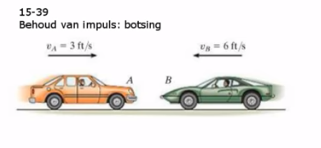 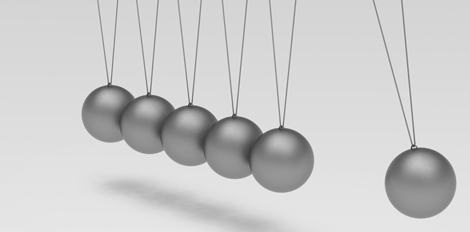 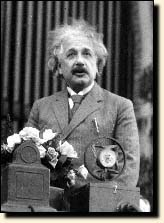 Einstein (1917)
Licht (golflengte ) bestaat uit lichtquanta met een impuls p.
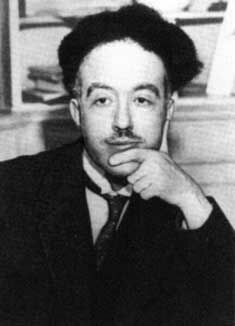 De Broglie (1923)
Materie  (impuls p) heeft ook golfkarakter met golflengte 
Pulsar 14, 15, 16, 19, 21
Waarom heeft dit vijf jaar geduurd?
© Brown Brothers, Sterling, PA.
© onbekend, via wikipedia